Folkhälsoenkät Ung 2023
Vaggeryds kommun
Information
· I kommunrapporten är de elever som går i skola i kommunen medtagna. De som svarat att de bor i kommunen men  går på skola i annan kommun finns inte med i kommunrapporten. · Så långt det är möjligt finns jämförelser med tidigare års undersökningar för din kommun, samt jämförelse med  länets resultat 2023. Där inget annat anges beskriver siffrorna din kommuns resultat för år 2023. · För att minska risken för att röja någon individs identitet visas inget värde i figurerna för de grupper och  kategorier där färre än 5 individer har svarat. · Antalet elever i kommunerna är relativt få. Det betyder att figurer där resultaten redovisas som andelar (procent) bör  tolkas med försiktighet. Till exempel kan andelen som röker se ut att vara en stor andel av eleverna, medan i  vekligheten motsvarade andelen endast ett fåtal individer. Titta därför i tabellen över svarsfrekvens, där det framgår  hur många elever som har svarat på enkäten per årskurs. · Har du frågor om materialet, kontakta Ida Erixon (ida.erixon@rjl.se), sektion Folkhälsa, Region Jönköpings län.
Vaggeryds kommun
2
Om undersökningen
Syftet  är att följa den självrapporterade hälsan bland länets unga och se förändringar över tid. Utifrån den kunskapen kan vi tillsammans ge alla barn och unga i Jönköpings län bästa möjliga förutsättningar till ett bra liv med en god hälsa.
Totalundersökning bland länets unga i årskurs 9 och 2 på gymnasiet samt i anpassad grund- och gymnasieskola
Undersökningen görs av Region Jönköpings län tillsammans med Länsstyrelsen och länets kommuner
Har genomförts sedan 2013. Genomförs nu vart tredje år. 
Anpassad skola är med sedan 2020 
Enkäten genomfördes digitalt under skoltid 4 september – 13 oktober 2023
Vad innehåller enkäten? 80 frågor om hälsa och livsstil, tobak, alkohol, narkotika och spel, skola och fritid, livet och framtiden etc. Enkäten är tillgänglig på 6 språk (svenska, engelska, arabiska, tigrinja, dari och somaliska)
Samtliga resultat från undersökningen finns här: Hälsa-Utveckling i Jönköpings län (rjl.se)
3
Rättelse
2024-02-22 uppdaterades denna fil och berör följande bilder
4
Svarsfrekvenser
Vaggeryds kommun
5
Sammanfattning – Vaggeryd kommun
Hälsan och levnadsvanor
Det finns skillnader i hälsa där killar i högre utsträckning än tjejer, uppger bra eller mycket bra hälsa 
De senaste tio åren har den psykiska ohälsan stadigt ökat, framförallt bland tjejer där nu 58 % i årskurs 9 och 71 % i gymnasiets år 2 svarar att de har haft två eller fler psykosomatiska besvär mer än en gång i veckan de senaste sex månaderna.
Kostvanorna har försämrats med färre unga som äter frukost, minskat intag av frukt samt fler som dricker energidryck. 

Tobak, alkohol och spel
Traditionell rökning minskar men stor ökning ses för användning av e-cigaretter och snus, på länsnivå. I årets undersökning har andeln som använder e-cigaretter ökat i Vaggeryds kommun och är nu 10 % bland tjejerna i åk 9 och 22 % bland tjejerna  i gymnasiets år 2  och 11 % bland killarna i åk 9 och 17 % bland  killarna i gymnasiets år två. 
På länsnivå ses en svag ökning av de som svarar att de druckit alkohol någon gång de senaste 12 månaderna kan ses, i Vaggeryds kommun är ses inte denna ökning lika tydligt.
6
Sammanfattning forts.
Skola, fritid och trygghet
Tjejer känner sig i lägre utsträckning lugna inför skolarbetet (åk 9 47 %, gy 2 43%) jämfört med killar (åk 9 87 %, gy 2 91 %).  
Många unga använder sociala medier i hög utsträckning, tjejer mer än killar. Andelen tjejer som använder sociala medier 5 timmar eller mer på vardagar efter skolan är 23 % i åk 9 och 44 % i gy 2.
Tryggheten till och från skolan, på rasterna och i klassrummet har minskat bland unga i Jönköpings län. I Vaggeryds kommun ses snarare en ökning i den upplevda tryggheten i och runt skolan. 
Att ha blivit utsatt för sexuella ofredanden av olika slag är fortfarande ett stort problem, 23 % bland tjejer jämfört med 21 % bland killarna. De vanligaste är att mot sin vilja tagit emot avklädda bilder, blivit kontaktad på sociala medier i sexuellt syfte och att någon har tafsat på dig. 

Livet och framtiden
Andelen unga som har en tro eller övertygelse som ger tröst/lättnad i vardagen har ökat över tid i länet. I Vaggeryds kommun ses denna trend inte lika tydligt.
7
Demografi
• Kön• Bostadsläge• Vem man bor med• Föräldrars/vårdnadshavares   sysselsättning• Ekonomi• Härkomst
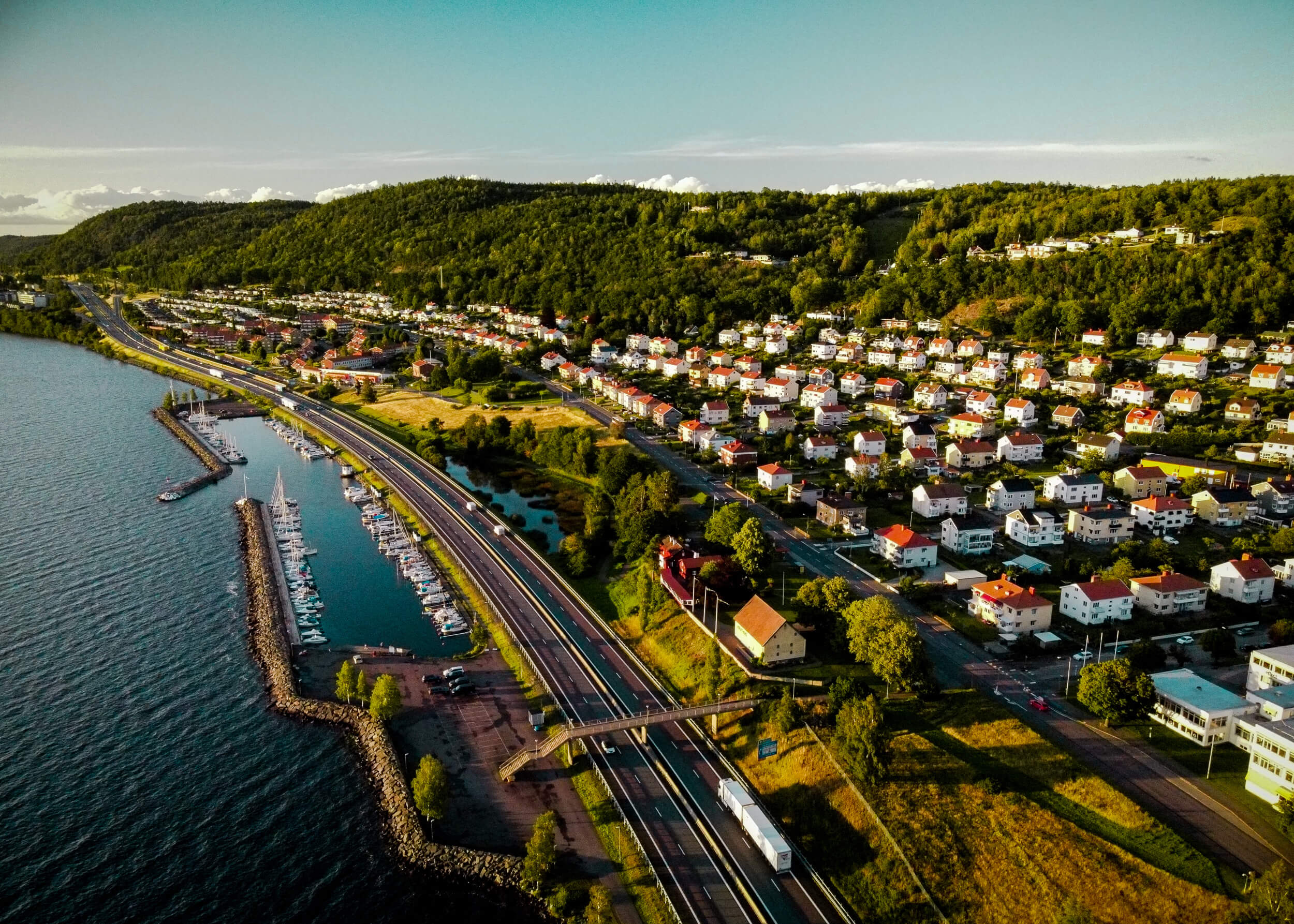 Vaggeryds kommun
8
Kön och bostadsläge
Vaggeryds kommun
9
Vem man bor med
Vaggeryds kommun
10
Föräldrars/vårdnadshavares sysselsättning
Vaggeryds kommun
11
Ekonomi
Vaggeryds kommun
12
Härkomst
Vaggeryds kommun
Siffrorna som redovisas beräknas enligt följande: Sverige: om man själv och någon av ens föräldrar är födda i Sverige. Övriga Europa: om man själv eller någon av ens föräldrar är födda i Europa exkl Sverige, och man inte uppfyller villkoren för alternativ 1. Övriga världen: om man själv eller någon av ens föräldrar är födda utanför Europa och man inte uppfyller villkoren för alternativ 1 eller 2.
13
HÄLSA
• Allmän hälsa• Psykiskt välbefinnande• Psykosomatiska besvär• Upplevd självkänsla• Impulskontroll• Funktionsnedsättning• Långvarig sjukdom
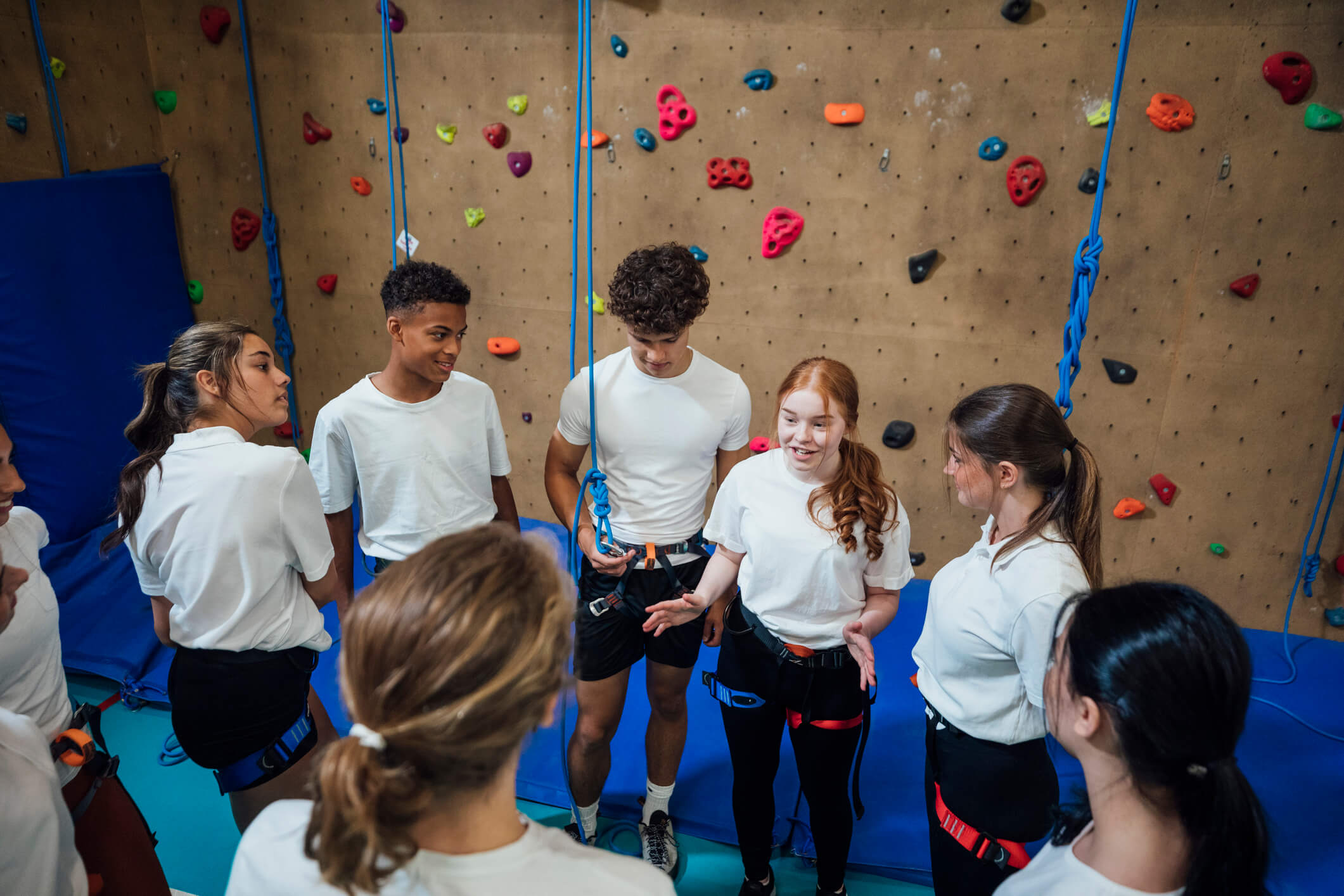 Vaggeryds kommun
14
Allmän hälsa
Jämförelsen över tid visar data för Vaggeryds kommun
Vaggeryds kommun
15
Psykiskt välbefinnande
Jämförelsen över tid visar data för Vaggeryds kommun
Vaggeryds kommun
SWEMBWS (Short Warwick Edinburgh Mental Well Being Scale) är ett instrument för att mäta välbefinnande. Det innehåller sju påståenden om hur man upplevt sin situation de senaste två veckorna: Jag har en positiv syn på framtiden, Jag har känt att jag varit till nytta, Jag har känt mig lugn, Jag har hanterat problem på ett bra sätt, Jag har tänkt på ett klart sätt, Jag har känt mig nära andra människor, Jag har själv kunnat bestämma mig om saker och ting.
16
Psykosomatiska besvär
Vaggeryds kommun
17
Psykosomatiska besvär
Jämförelsen över tid visar data för Vaggeryds kommun
Vaggeryds kommun
18
Psykosomatiska besvär
Jämförelsen över tid visar data för Vaggeryds kommun
Vaggeryds kommun
19
Psykosomatiska besvär
Jämförelsen över tid visar data för Vaggeryds kommun
Vaggeryds kommun
20
Psykosomatiska besvär
Jämförelsen över tid visar data för Vaggeryds kommun
Vaggeryds kommun
21
Upplevd självkänsla
Vaggeryds kommun
Jämförelsen över tid visar data för Vaggeryds kommun
22
Upplevd självkänsla
Vaggeryds kommun
Jämförelsen över tid visar data för Vaggeryds kommun
23
Upplevd självkänsla
Vaggeryds kommun
Jämförelsen över tid visar data för Vaggeryds kommun
24
Impulskontroll
Vaggeryds kommun
Jämförelsen över tid visar data för Vaggeryds kommun
25
Impulskontroll
Vaggeryds kommun
Jämförelsen över tid visar data för Vaggeryds kommun
26
Impulskontroll
Vaggeryds kommun
Jämförelsen över tid visar data för Vaggeryds kommun
27
Funktionsnedsättning
Vaggeryds kommun
28
Långvarig sjukdom
Vaggeryds kommun
29
Levnadsvanor
• Kost• Fysisk aktivitet• Sömn• Sex och samlevnad
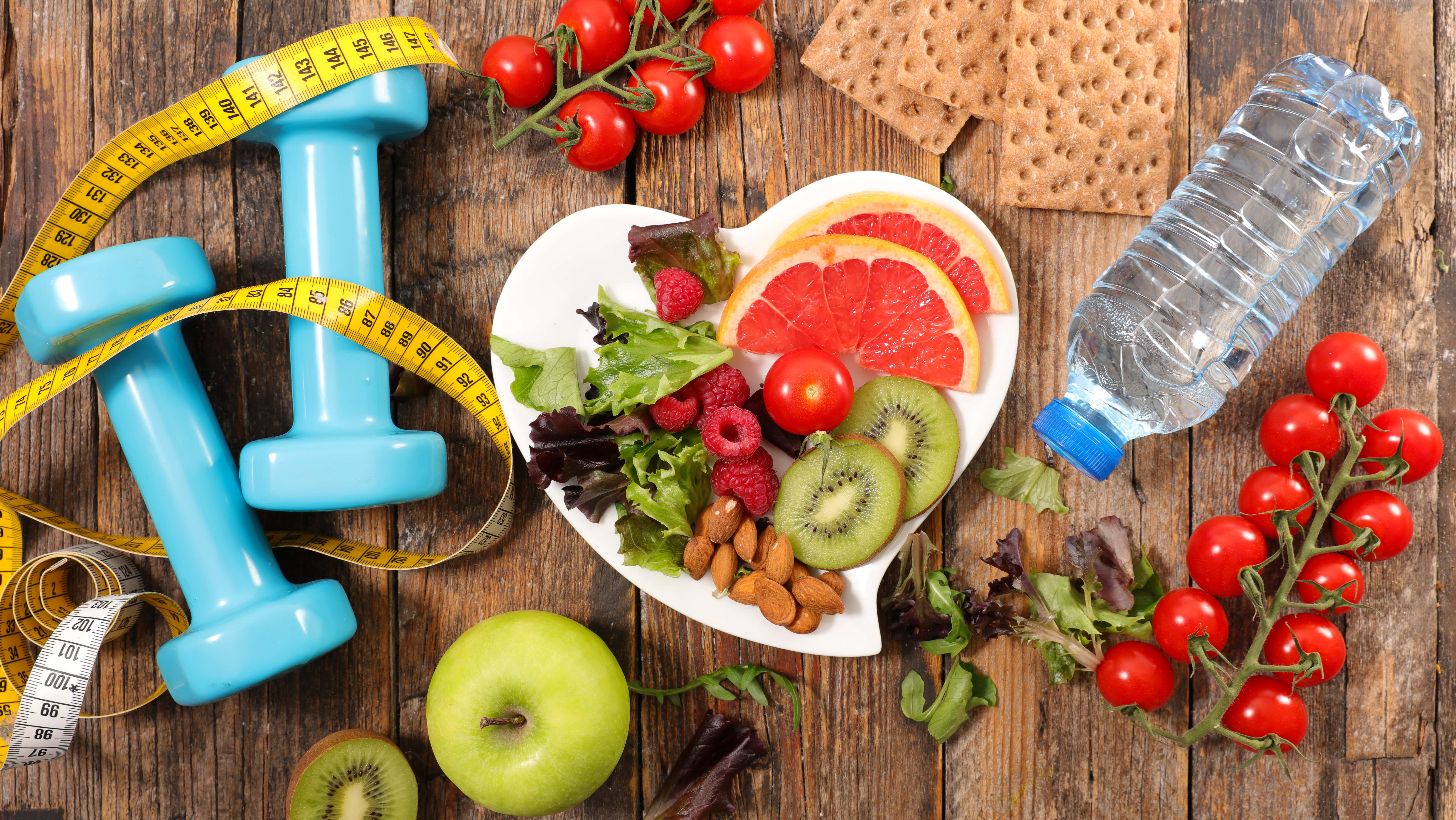 Vaggeryds kommun
30
Kost
Jämförelsen över tid visar data för Vaggeryds kommun
Vaggeryds kommun
31
Kost
Jämförelsen över tid visar data för Vaggeryds kommun
Vaggeryds kommun
32
Kost
Jämförelsen över tid visar data för Vaggeryds kommun
Vaggeryds kommun
33
Kost
Jämförelsen över tid visar data för Vaggeryds kommun
Vaggeryds kommun
34
Kost
Jämförelsen över tid visar data för Vaggeryds kommun
Vaggeryds kommun
35
Kost
Jämförelsen över tid visar data för Vaggeryds kommun
Vaggeryds kommun
36
Kost
Jämförelsen över tid visar data för Vaggeryds kommun
Vaggeryds kommun
37
Kost
Jämförelsen över tid visar data för Vaggeryds kommun
Vaggeryds kommun
38
Kost
Jämförelsen över tid visar data för Vaggeryds kommun
Vaggeryds kommun
39
Fysisk aktivitet
Jämförelsen över tid visar data för Vaggeryds kommun
Vaggeryds kommun
40
Fysisk aktivitet
Jämförelsen över tid visar data för Vaggeryds kommun
Vaggeryds kommun
41
Sömn
Jämförelsen över tid visar data för Vaggeryds kommun
Vaggeryds kommun
42
Sömn
Jämförelsen över tid visar data för Vaggeryds kommun
Vaggeryds kommun
43
Sex och samlevnad
* De fyra vanligast förekommande påståendena som de svarande har svarat, av samtliga påståenden (hur man hittar någon att bli tillsammans med, hur man får ett förhållande att fungera bra, hur man gör slut, onani och sex, homo-, bi- eller annan sexuell läggning, religionens/kulturens/samhällets påverkan på sexualiteten, hur man tar upp frågan om kondomanvändning, när man är på väg att ha sex, hur man undviker oönskade graviditeter, hur könssjukdomar smittar, annat)
Vaggeryds kommun
44
Sex och samlevnad
Vaggeryds kommun
* De fyra vanligast förekommande påståendena som de svarande har svarat, av samtliga påståenden (jag skulle tycka att personen verkade vara omtänksam/ansvarsfull, det skulle kännas som att personen kanske hade en könssjukdom eller trodde att jag hade det, jag skulle vilja använda kondom och tycker att det vore bra om min partner föreslog det, jag skulle inte vilja använda kondom och skulle bli störd om min partner föreslog det, om jag kände personen sedan tidigare skulle jag inte tycka att det behövdes, jag skulle inte tycka att kondom behövdes om jag eller min partner använde hormonellt preventivmedel, till exempel p-piller, minipiller, p-ring)
45
Tobak alkohol, narkotika och spel
• Tobak• Alkohol• Narkotika• Spel
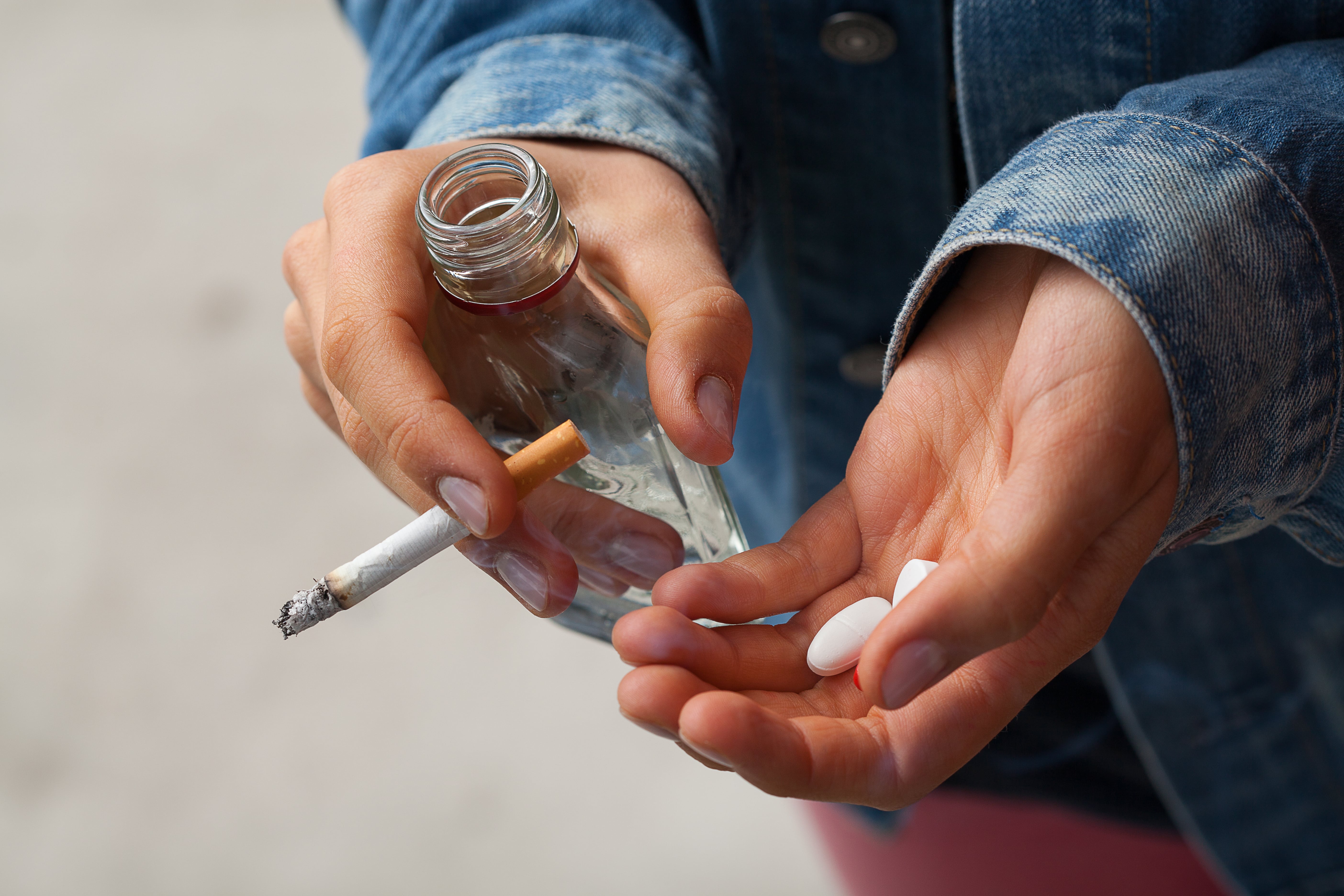 Vaggeryds kommun
46
Rökning
Jämförelsen över tid visar data för Vaggeryds kommun
Vaggeryds kommun
47
Snusning
Jämförelsen över tid visar data för Vaggeryds kommun
Vaggeryds kommun
48
Vitt snus
Vaggeryds kommun
49
E-cigaretter
Jämförelsen över tid visar data för Vaggeryds kommun
Vaggeryds kommun
50
Vattenpipa
Jämförelsen över tid visar data för Vaggeryds kommun
Vaggeryds kommun
51
Alkohol
Jämförelsen över tid visar data för Vaggeryds kommun
Vaggeryds kommun
52
Alkohol
Jämförelsen över tid visar data för Vaggeryds kommun
Vaggeryds kommun
53
Alkohol
Jämförelsen över tid visar data för Vaggeryds kommun
Vaggeryds kommun
* Motsvarande minst 4 stora burkar starköl/starkcider – eller 25 cl sprit (ca sex shots/drinkar) – eller en hel flaska vin – eller sex burkar folköl
54
Alkohol
Jämförelsen över tid visar data för Vaggeryds kommun
Vaggeryds kommun
55
Narkotika
Jämförelsen över tid visar data för Vaggeryds kommun
Vaggeryds kommun
56
Inställning till cannabis
Jämförelsen över tid visar data för Vaggeryds kommun
Vaggeryds kommun
57
Debutålder ANDT
Vaggeryds kommun
58
Debutålder ANDT
Vaggeryds kommun
59
Föräldrars inställning till ANDT
Vaggeryds kommun
60
Spel
Jämförelsen över tid visar data för Vaggeryds kommun
Vaggeryds kommun
61
Spel
Jämförelsen över tid visar data för Vaggeryds kommun
Vaggeryds kommun
62
Spel
Vaggeryds kommun
63
Spel
Vaggeryds kommun
64
Spel
Vaggeryds kommun
65
Skola
• Arbetsmiljö• Lärarnas roll• Skolk
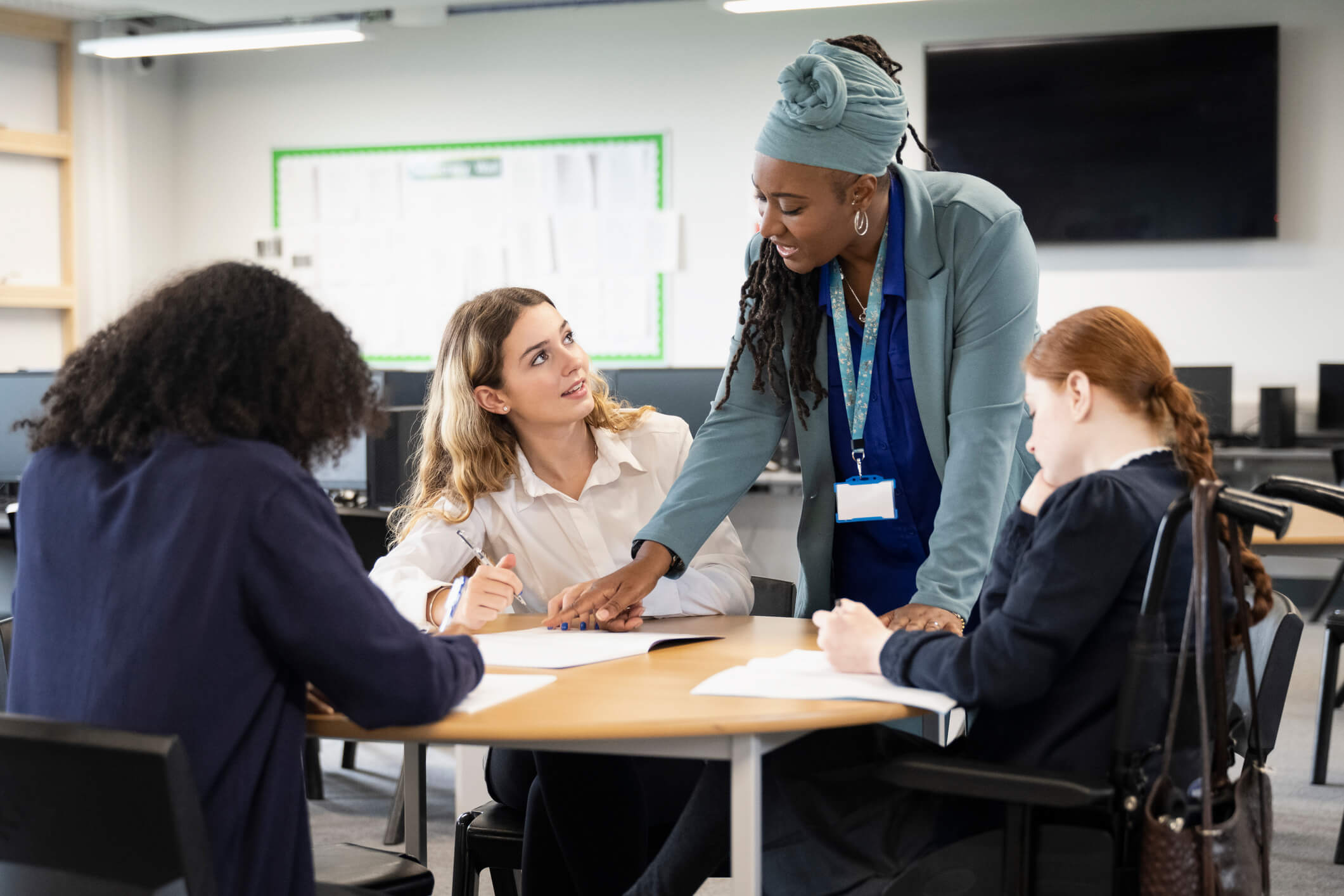 Vaggeryds kommun
66
Arbetsmiljö
Jämförelsen över tid visar data för Vaggeryds kommun
Vaggeryds kommun
67
Arbetsmiljö
Jämförelsen över tid visar data för Vaggeryds kommun
Vaggeryds kommun
68
Lärarnas roll
Jämförelsen över tid visar data för Vaggeryds kommun
Vaggeryds kommun
69
Skolk
Jämförelsen över tid visar data för Vaggeryds kommun
Vaggeryds kommun
70
Fritid
• Påståenden om fritid• Fritidsaktiviteter• Medlem i förening• Medieanvändning• Trygghet• Tillit• Välja själv• Mobbing och trakasserier• Utsatthet• Våld• Demokrati och inflytande
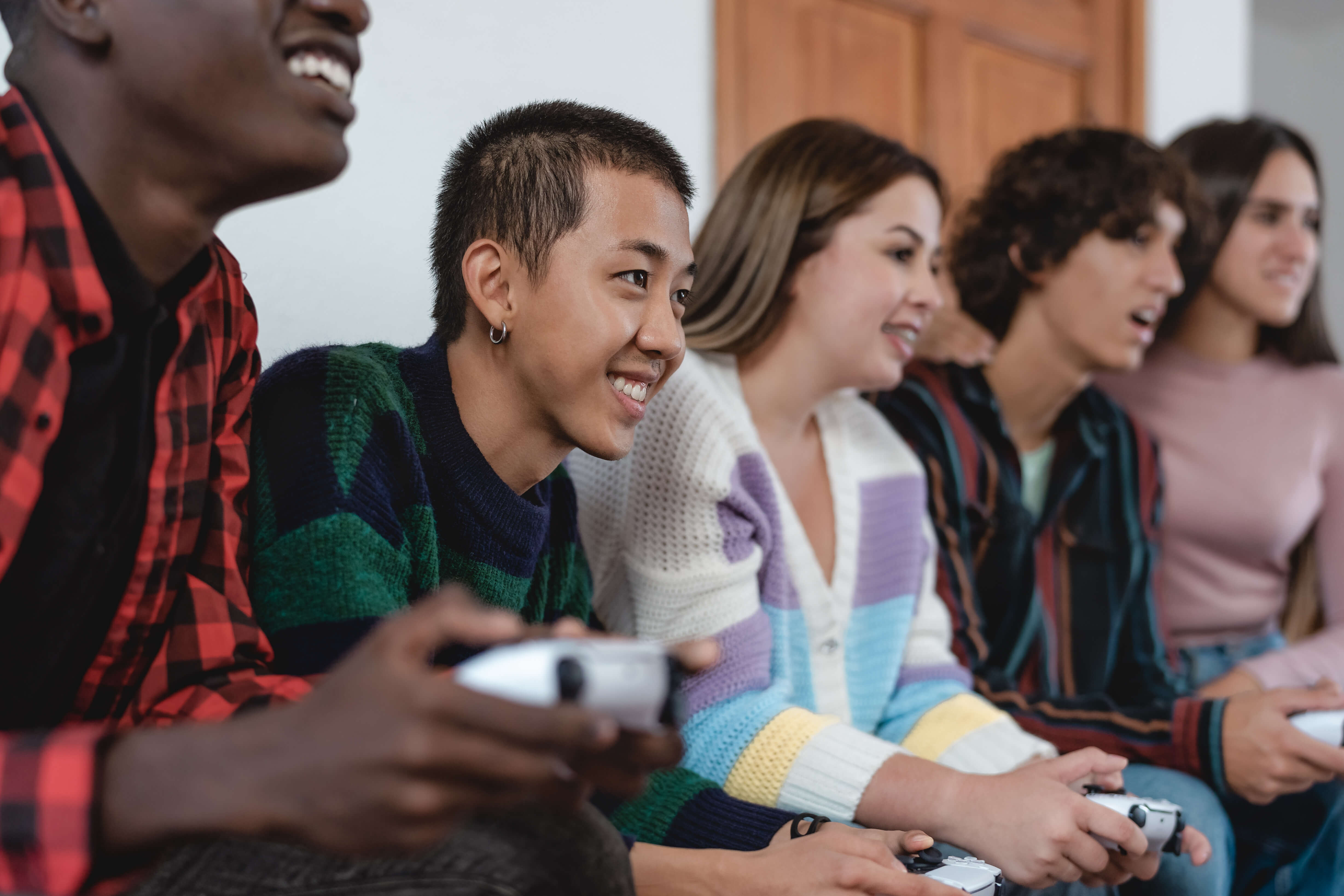 Vaggeryds kommun
71
Påståenden om fritid
Jämförelsen över tid visar data för Vaggeryds kommun
Vaggeryds kommun
72
Påståenden om fritid
Jämförelsen över tid visar data för Vaggeryds kommun
Vaggeryds kommun
73
Påståenden om fritid
Jämförelsen över tid visar data för Vaggeryds kommun
Vaggeryds kommun
74
Påståenden om fritid
Jämförelsen över tid visar data för Vaggeryds kommun
Vaggeryds kommun
75
Fritidsaktiviteter
Vaggeryds kommun
76
Fritidsaktiviteter
Vaggeryds kommun
Jämförelsen över tid visar data för Vaggeryds kommun
77
Fritidsaktiviteter
Vaggeryds kommun
Jämförelsen över tid visar data för Vaggeryds kommun
78
Fritidsaktiviteter
Vaggeryds kommun
Jämförelsen över tid visar data för Vaggeryds kommun
79
Fritidsaktiviteter
Vaggeryds kommun
Jämförelsen över tid visar data för Vaggeryds kommun
80
Fritidsaktiviteter
Vaggeryds kommun
Jämförelsen över tid visar data för Vaggeryds kommun
81
Fritidsaktiviteter
Vaggeryds kommun
Jämförelsen över tid visar data för Vaggeryds kommun
82
Fritidsaktiviteter
Vaggeryds kommun
Jämförelsen över tid visar data för Vaggeryds kommun
83
Fritidsaktiviteter
Vaggeryds kommun
Jämförelsen över tid visar data för Vaggeryds kommun
84
Fritidsaktiviteter
Vaggeryds kommun
Jämförelsen över tid visar data för Vaggeryds kommun
85
Fritidsaktiviteter
Vaggeryds kommun
Jämförelsen över tid visar data för Vaggeryds kommun
86
Fritidsaktiviteter
Vaggeryds kommun
Jämförelsen över tid visar data för Vaggeryds kommun
87
Fritidsaktiviteter
Vaggeryds kommun
Jämförelsen över tid visar data för Vaggeryds kommun
88
Fritidsaktiviteter
Vaggeryds kommun
Jämförelsen över tid visar data för Vaggeryds kommun
89
Fritidsaktiviteter
Vaggeryds kommun
Jämförelsen över tid visar data för Vaggeryds kommun
90
Medlem i förening
Jämförelsen över tid visar data för Vaggeryds kommun
Vaggeryds kommun
91
Medieanvändning
Jämförelsen över tid visar data för Vaggeryds kommun
Vaggeryds kommun
92
Medieanvändning
Jämförelsen över tid visar data för Vaggeryds kommun
Vaggeryds kommun
93
Medieanvändning
Jämförelsen över tid visar data för Vaggeryds kommun
Vaggeryds kommun
94
Trygghet
Jämförelsen över tid visar data för Vaggeryds kommun
Vaggeryds kommun
95
Trygghet
Jämförelsen över tid visar data för Vaggeryds kommun
Vaggeryds kommun
96
Trygghet
Jämförelsen över tid visar data för Vaggeryds kommun
Vaggeryds kommun
97
Trygghet
Jämförelsen över tid visar data för Vaggeryds kommun
Vaggeryds kommun
98
Trygghet
Jämförelsen över tid visar data för Vaggeryds kommun
Vaggeryds kommun
99
Trygghet
Jämförelsen över tid visar data för Vaggeryds kommun
Vaggeryds kommun
100
Trygghet
Jämförelsen över tid visar data för Vaggeryds kommun
Vaggeryds kommun
101
Trygghet
Jämförelsen över tid visar data för Vaggeryds kommun
Vaggeryds kommun
102
Tillit
Jämförelsen över tid visar data för Vaggeryds kommun
Vaggeryds kommun
103
Tillit
Jämförelsen över tid visar data för Vaggeryds kommun
Vaggeryds kommun
104
Tillit
Jämförelsen över tid visar data för Vaggeryds kommun
Vaggeryds kommun
105
Tillit
Jämförelsen över tid visar data för Vaggeryds kommun
Vaggeryds kommun
106
Välja själv
Vaggeryds kommun
107
Välja själv
Vaggeryds kommun
108
Välja själv
Vaggeryds kommun
109
Välja själv
Vaggeryds kommun
110
Mobbing och trakasserier
Jämförelsen över tid visar data för Vaggeryds kommun
Vaggeryds kommun
111
Mobbing och trakasserier
Jämförelsen över tid visar data för Vaggeryds kommun
Vaggeryds kommun
112
Utsatthet
* De tre vanligast förekommande påståendena som de svarande har blivit utsatta för, av samtliga påståenden (sett någon blotta sig, att någon har tafsat på dig, blivit kontaktad på sociala medier i sexuellt syfte, tagit emot avklädda bilder, skickat avklädda bilder, tagit på någon på ett sexuellt sätt)
Vaggeryds kommun
113
Våld
Jämförelsen över tid visar data för Vaggeryds kommun
Vaggeryds kommun
114
Våld
Jämförelsen över tid visar data för Vaggeryds kommun
Vaggeryds kommun
115
Demokrati och inflytande
Jämförelsen över tid visar data för Vaggeryds kommun
Vaggeryds kommun
116
Demokrati och inflytande
Jämförelsen över tid visar data för Vaggeryds kommun
Vaggeryds kommun
117
Livet och framtiden
• Existentiell hälsa• Framtiden
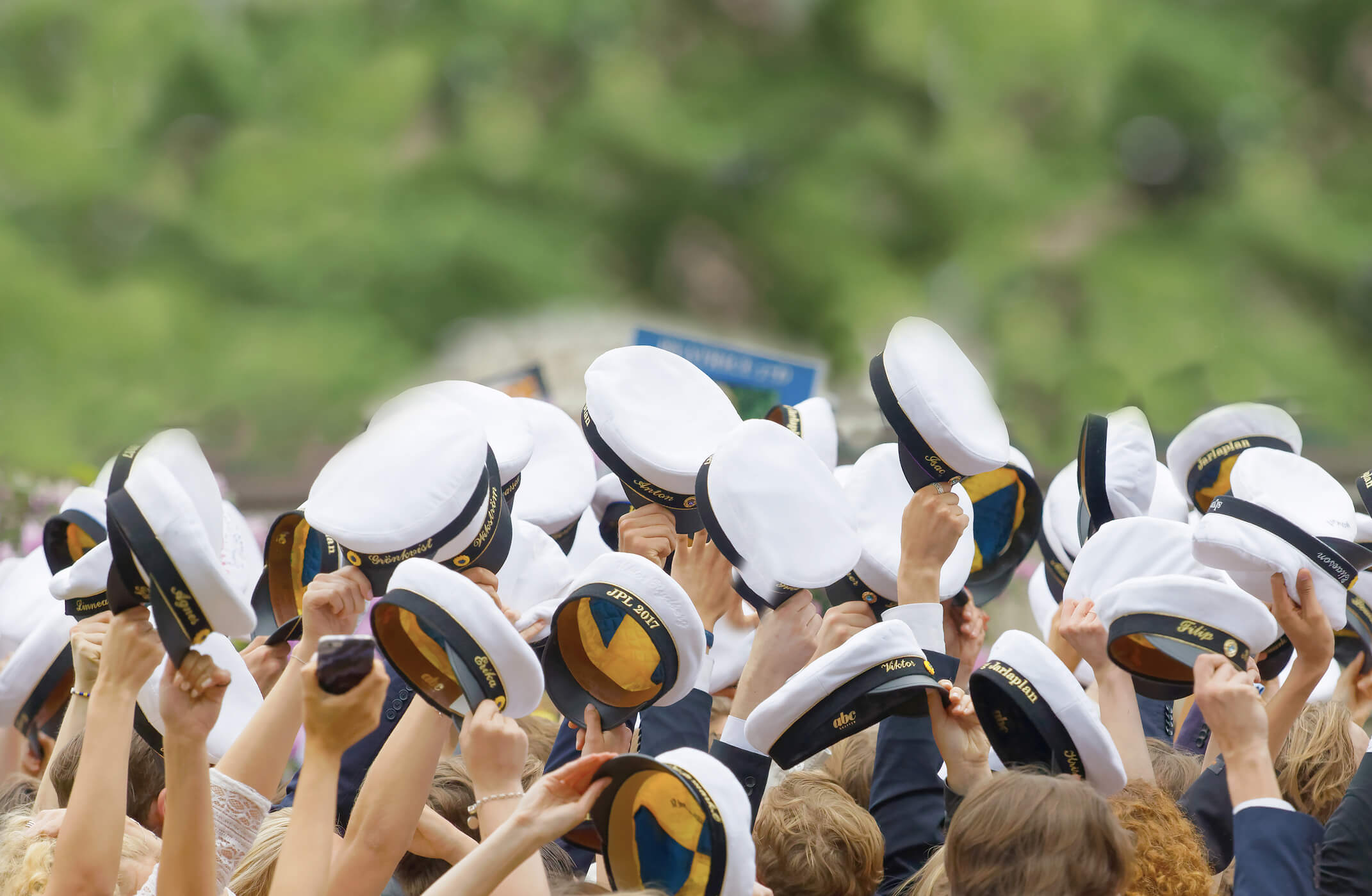 Vaggeryds kommun
118
Existentiell hälsa
Jämförelsen över tid visar data för Vaggeryds kommun
Vaggeryds kommun
119
Existentiell hälsa
Jämförelsen över tid visar data för Vaggeryds kommun
Vaggeryds kommun
120
Existentiell hälsa
Jämförelsen över tid visar data för Vaggeryds kommun
Vaggeryds kommun
121
Existentiell hälsa
Jämförelsen över tid visar data för Vaggeryds kommun
Vaggeryds kommun
122
Framtiden
Jämförelsen över tid visar data för Vaggeryds kommun
Vaggeryds kommun
123